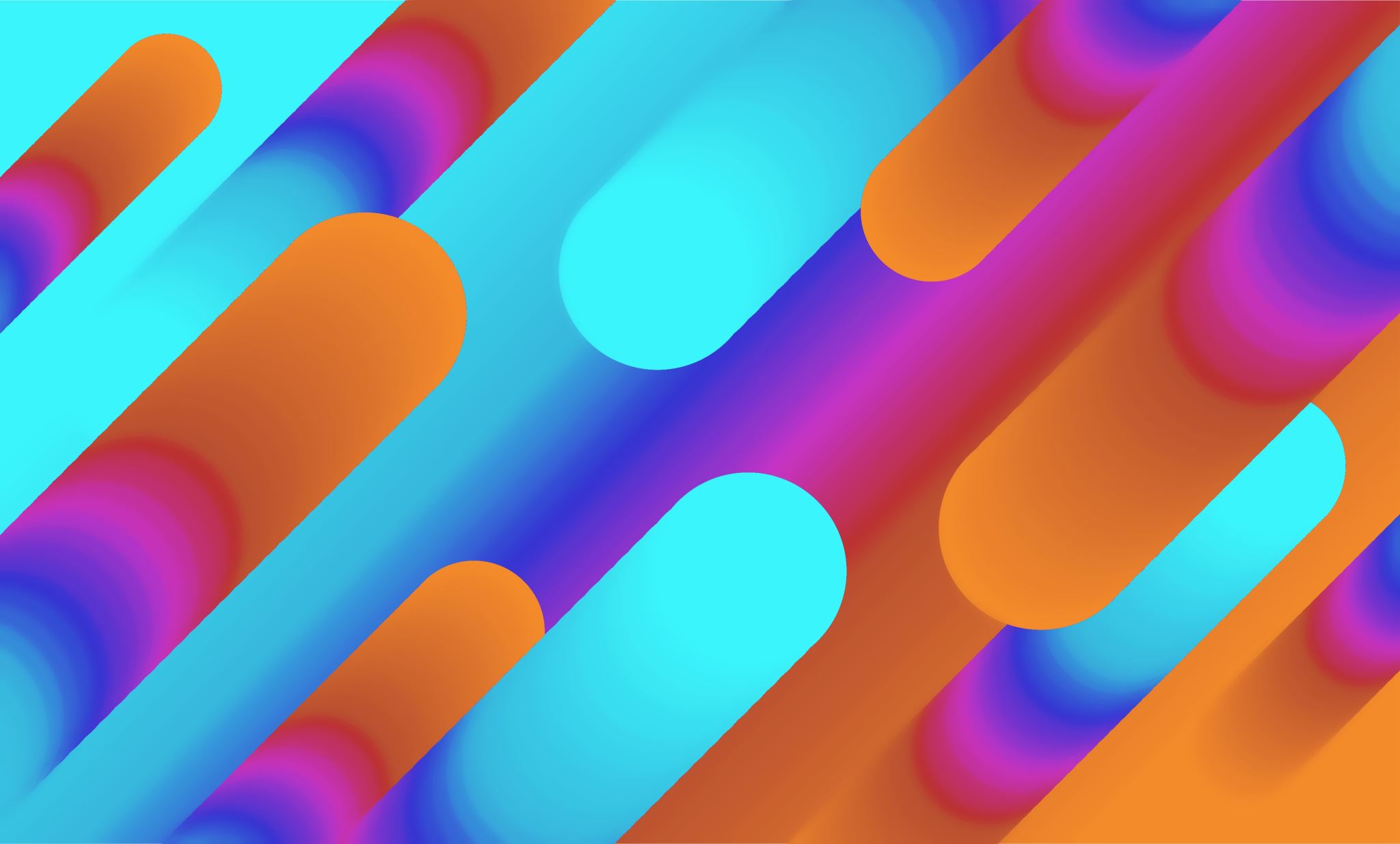 8. разред
Српски језик
Непотпуне реченице
Непотпуним реченицама називамо реченице у којима је изостављен субјекат, па чак и предикат, али оне упркос томе имају потпуно и јасно значење.
Примјер:
     Наставник пита:,,Кад је била Косовска битка?"
     Ученик:,,1389."

У одговору је изостављен субјекат - Косовска битка;
Али и предикат - је била.
Исказана је само прилошка одредба за вријеме - 1389.
Таквих примјера имамо много у свакодневној комуникацији:
     - Гдје идеш?
     - У школу.
У одговору је изостављен субјекат - Ја;
И предикат - Идем.

Овакав разговор је потпуно разумљив и исправан.
Примјери непотпуних реченица:

   Горе главу! (изостављен је предикат - дигни)
   Куда? (изостављен је предикат - идеш)
   Ватра! (изостављен је предикат - гори)
Безличне реченице
Најпростије речено то су реченице без субјекта.
Најчешће означавају нека збивања у природи:
   Грми. Сијева. Наоблачило се. Разведрило се.

- Ми знамо да те реченице ипак имају вршиоца радње, збивања, али га није могуће одредити.
Неке од безличних реченица су:
  На свадби се играло и пјевало до зоре.
  О томе се причало недјељу дана.
  У град се свакодневно одлазило.

- Нема сумње да је наведене радње: играти, пјевати, причати и одлазити неко вршио, али се из предиката не може открити ко.
Пошто им је субјекат непознат, онда им је и лице предиката непознато, и зато се јавља у трећем лицу једнине средњег рода (играло, пјевало, причало...).
Домаћа задаћа
Сљедеће реченице преобликовати у:
  безличну - У колу играју и пјевају.
  непотпуну - Бака је болесна.